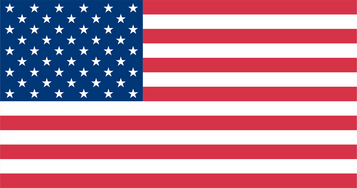 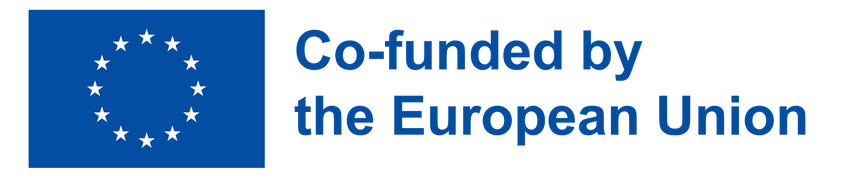 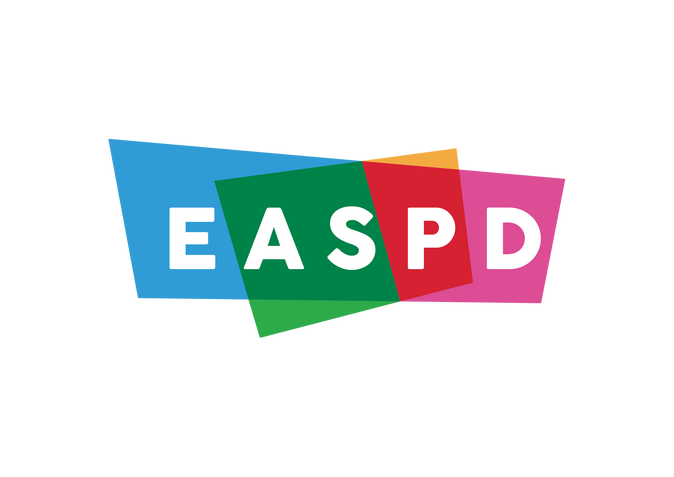 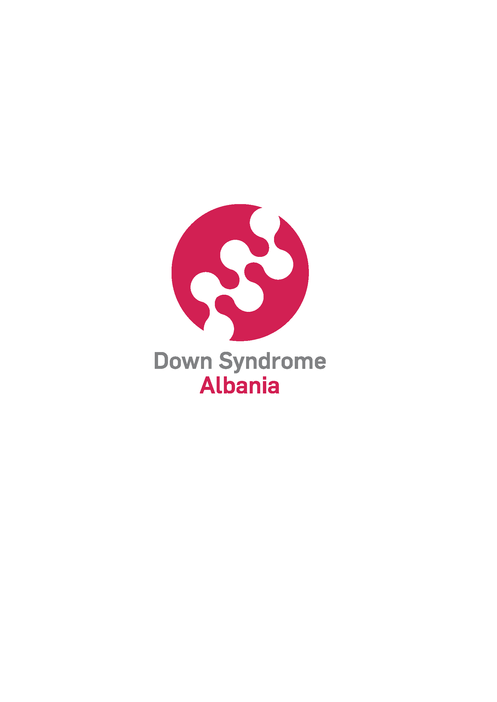 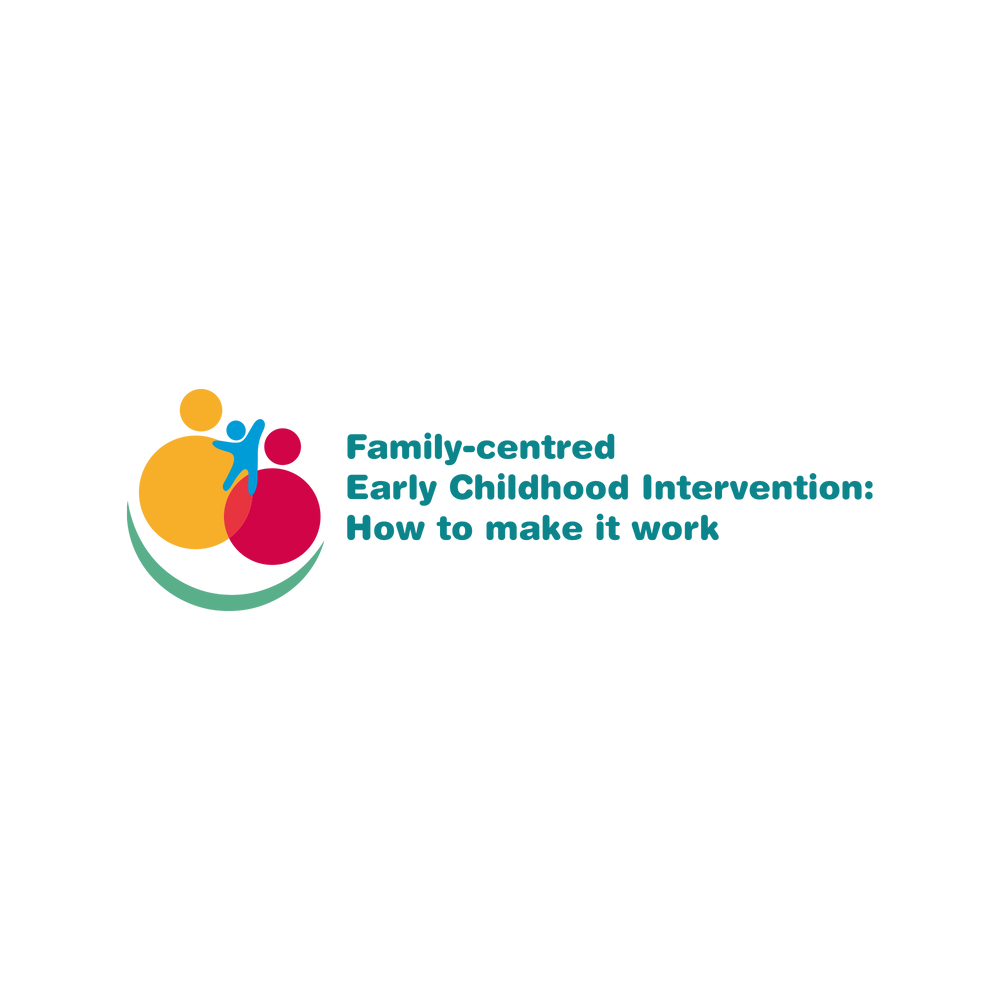 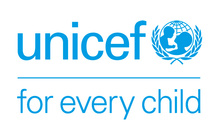 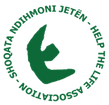 #FamilyCentredECI
Workshop 2: The use of Person-Centred Technologies in ECI
Moderator: Omor Ahmed, EASPD
Speakers: 
Dr. May Agius, Rachel Blum, Ivana Cekovic
Room : Abret
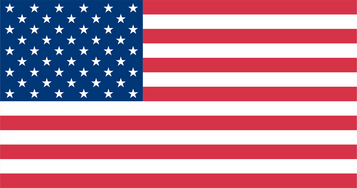 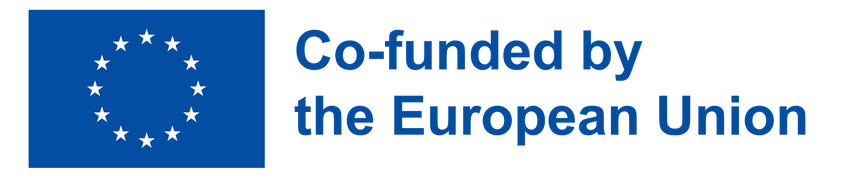 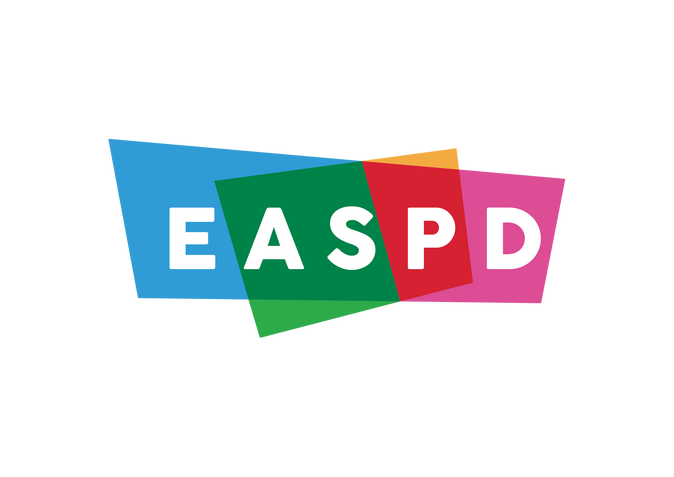 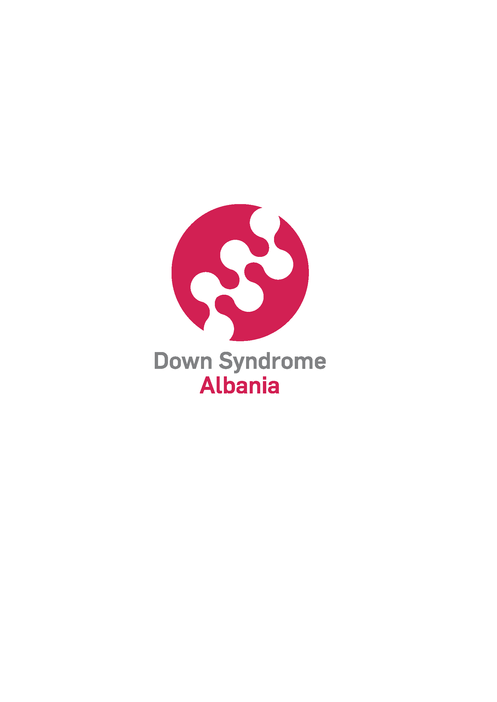 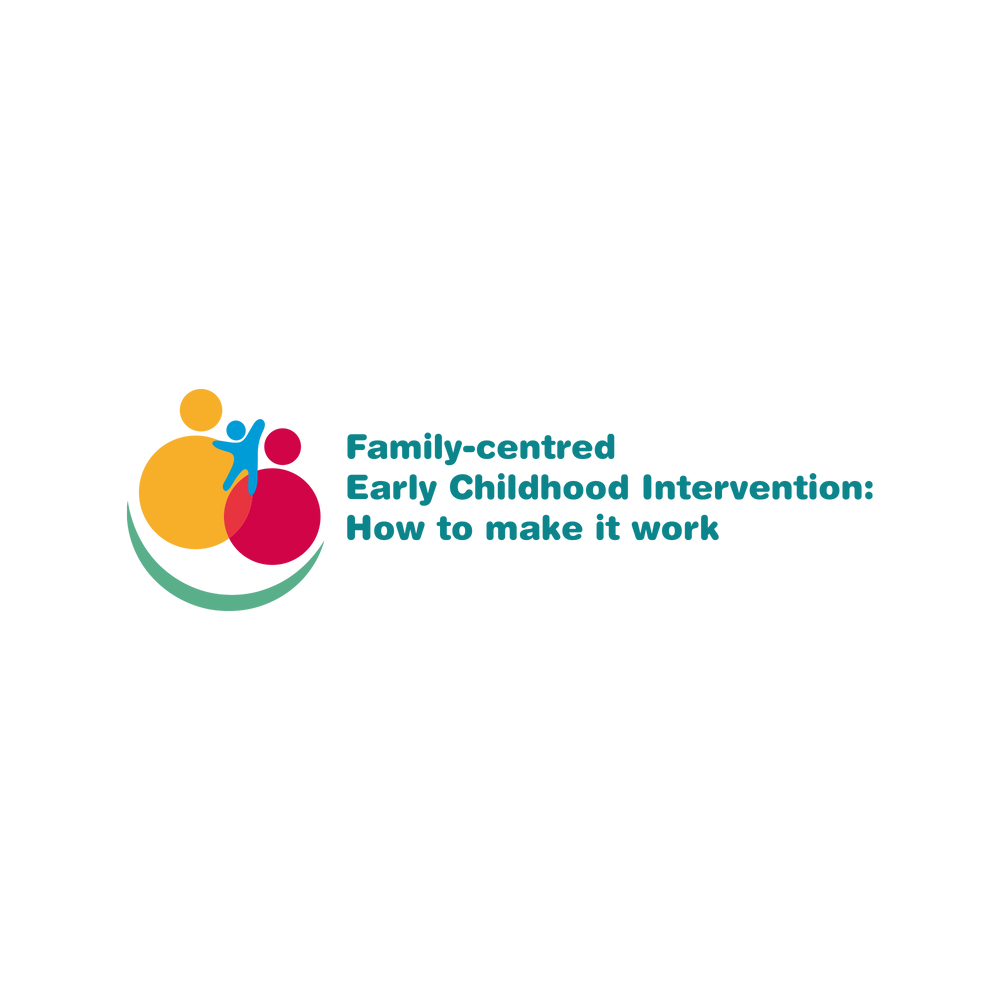 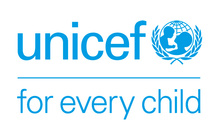 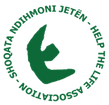 #FamilyCentredECI
Agenda
Introduction to workshop 
Omor Ahmed, EASPD 

A family centred approach to AAC provision
Dr. May Agius

Developing IssieSign: An Application for Toddlers with Special-Needs
Rachel Blum


Cboard in Montenegro- A Voice for Every Child
Ivana Cekovic

Q&A
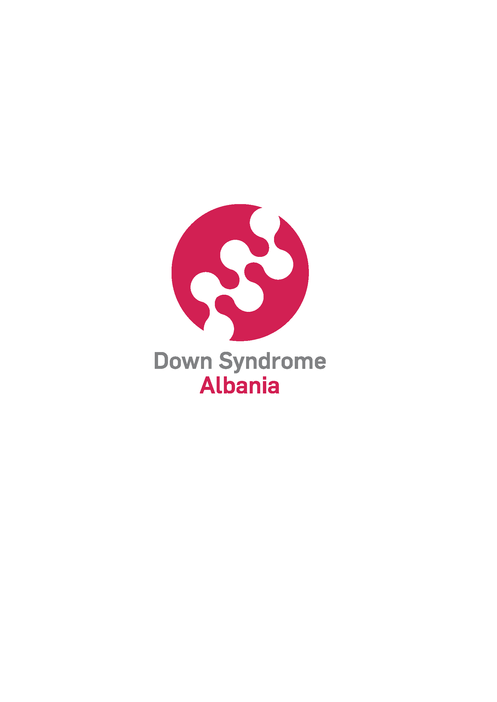 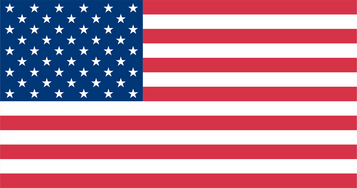 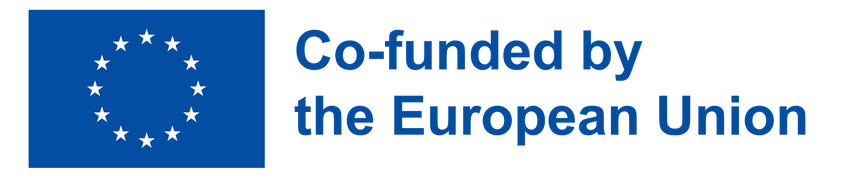 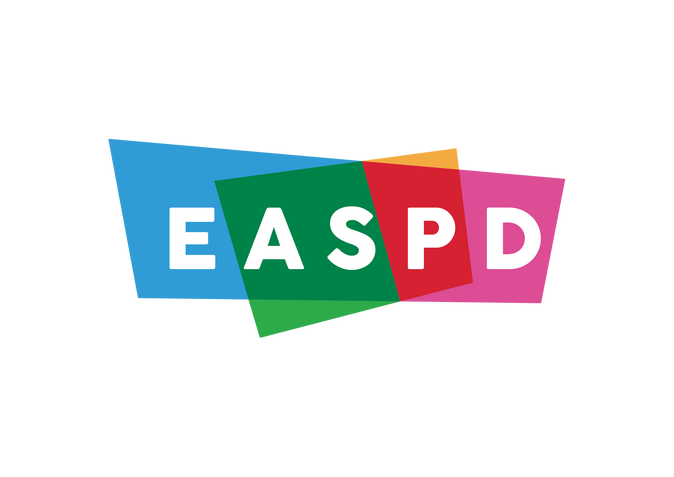 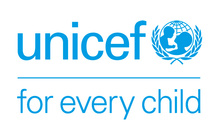 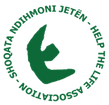 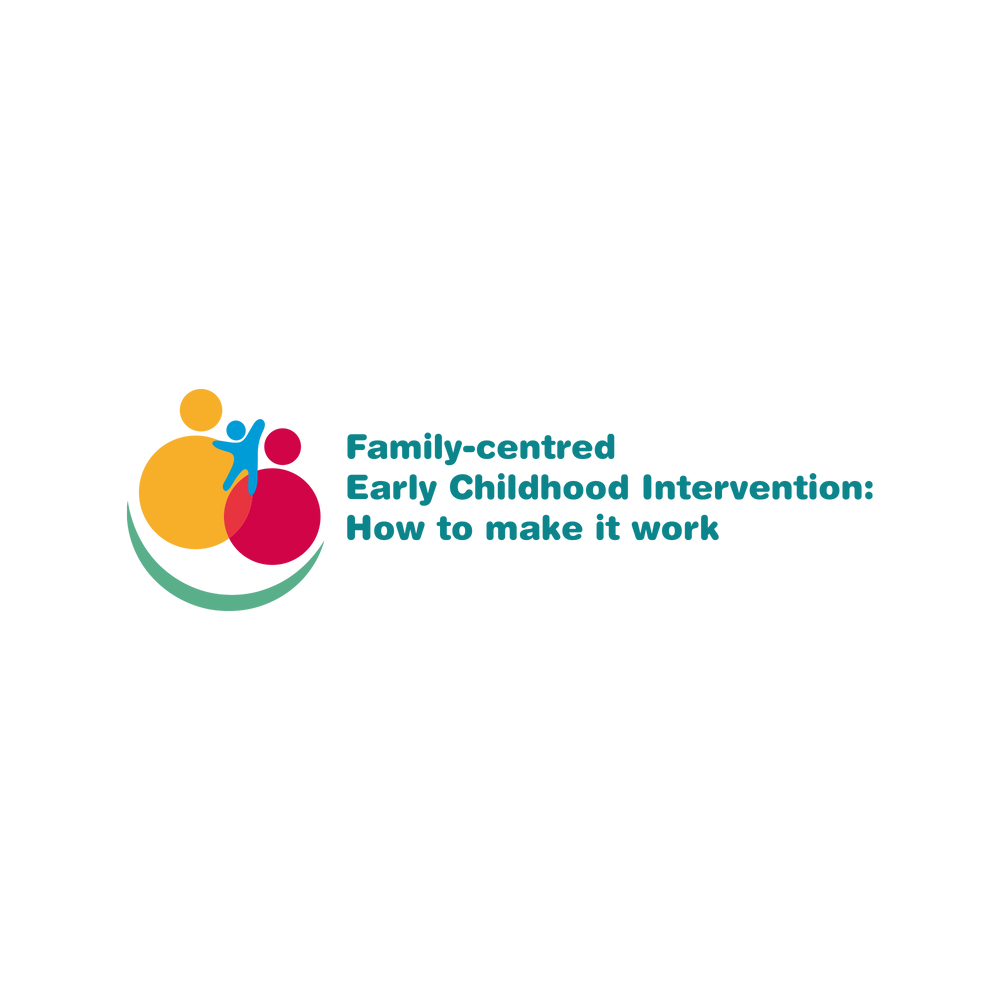 #FamilyCentredECI
A family centred approach to AAC provision
Dr May Agius
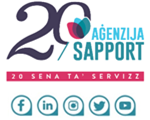 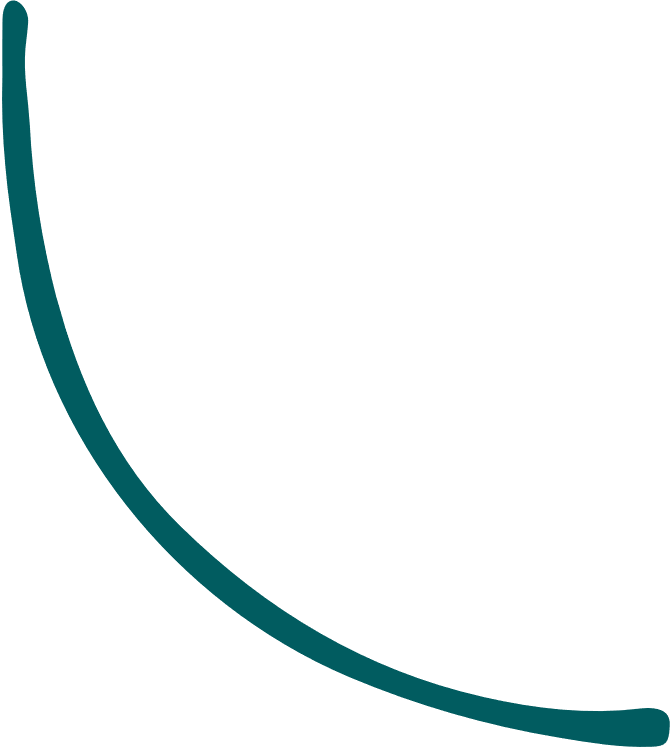 The importance of communication
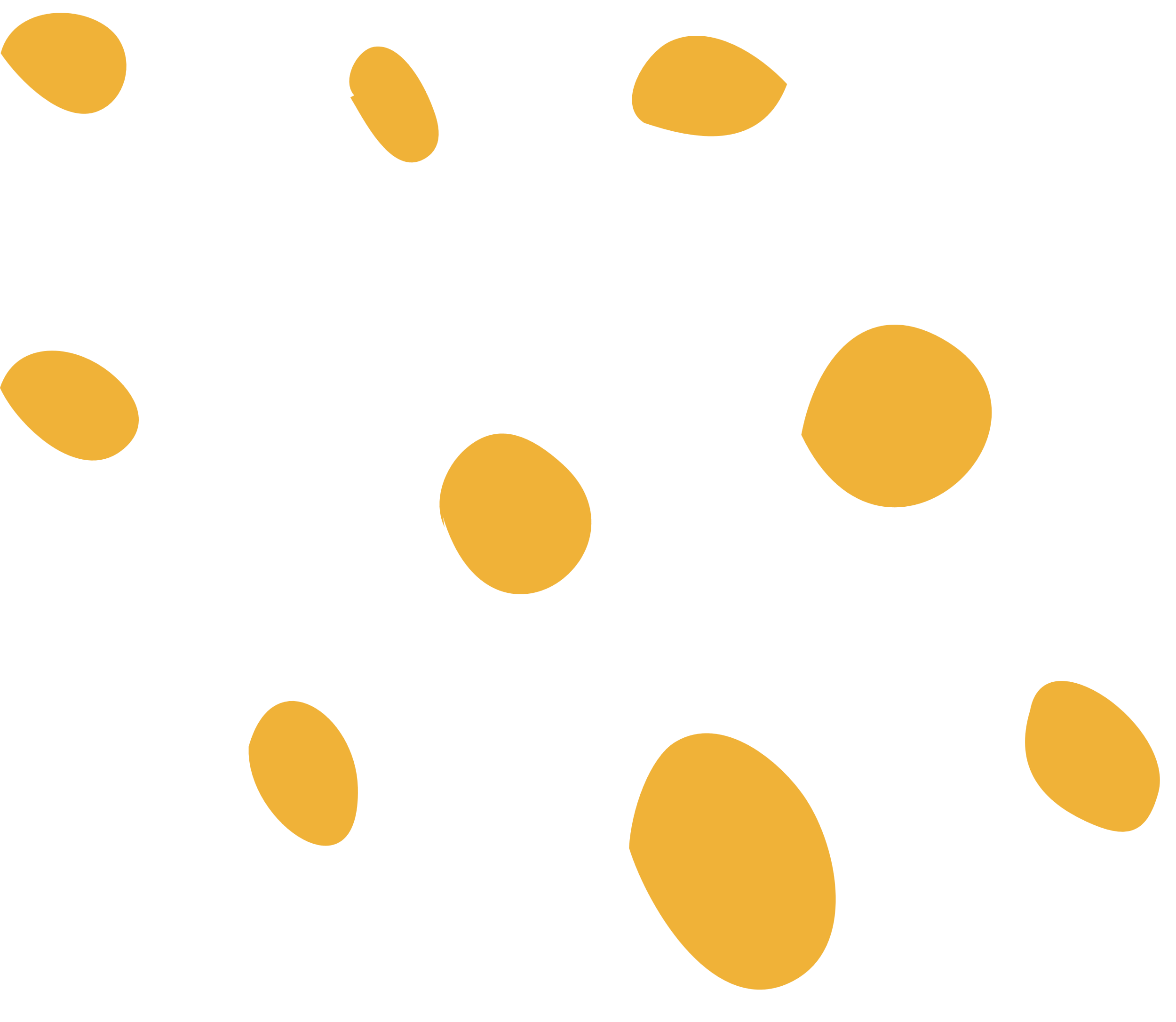 The development of communication skills is fundamental to a child’s overall & healthy development
Speech may not develop/is not clear to others for a number of reasons e.g. autism, cerebral palsy, genetic syndromes etc
Impacts abilities to convey:
Needs
Wants
Desires
Emotions
Augmentative and Alternative Communication (AAC) should be considered as an intervention to support the development of language and communication skills & to support these children to participate in their communities
#FamilyCentredECI
Augmentative and alternative communication: AAC
Augmentative and Alternative Communication (AAC) is a range of strategies and tools to help people who struggle with speech. These may be simple letter or picture boards or sophisticated computer-based systems. AAC helps someone to communicate as effectively as possible, in as many situations as possible.
Communication Matters (n.d)

AAC can be aided and unaided
Aided systems include communication books, dedicated AAC systems, mainstream tablet technologies with special AAC apps & softwares
Unaided includes gestures, manual signs
#FamilyCentredECI
Augmentative and alternative communication: AAC
AAC services & supports are considered to be the first line of communication intervention services & supports when speech does not develop as expected (Romski et al., 2015)
Parents play a vital role in the development of language & communication skills for the young child (Smith et al., 2016)
Best outcomes in AAC are achieved when parents are committed to the use of AAC
In early childhood, parents need to be the primary implementers of AAC as children spend a lot of time at home
#FamilyCentredECI
Augmentative and alternative communication: AAC: service delivery
Shift in service delivery





Evidence suggests that families (and practitioners too!) need to be very confident in supporting AAC interventions with young children very early on in their development to ensure successful outcomes
#FamilyCentredECI
Augmentative and alternative communication: AAC
Consequences of not taking a family centred approach could be:
Device/system abandonment
Poor communication development

Establish mutual trust and collaboration as central to the relationship between the AAC team and the family
Acknowledgement of the important role that families can play in the child’s communication programme
Acknowledgement of family perspectives of AAC use in order to refine interventions going forward
#FamilyCentredECI
Augmentative and alternative communication: AAC: service delivery
#FamilyCentredECI
Augmentative and alternative communication: AAC: 5 things we can do
1. Support parents to understand the role AAC can play
Not all parents will want or be willing to accept AAC for their child
They may believe that it will hinder progress
They may have difficulty accepting the child’s primary diagnosis
They may be hopeful that speech will develop
They may be prioritising other aspects of the child’s development

Practitioners need to be able to support the family to understand the role of AAC in their child’s development & how family participation can faciolutate success in many areas of development
#FamilyCentredECI
Augmentative and alternative communication: AAC
2. Involve parents in the assessment process
Ensure that the prescribed AAC meets the family needs, family are involved in decision making, joint identification of priority communicative contexts, ensure that information gathered is culturally relevant to that family, inclusive of linguistic practices
Use trials so that parents can experience AAC in the home
Work together to come to final solution/s

Matthew is a 2 year old child living in an English speaking country. His parents speak Polish at home as the primary language. The chosen AAC system was a high tech communication aid with capacity for both languages.
#FamilyCentredECI
Augmentative and alternative communication: AAC
3. Support to identify natural routines in which the AAC can be embedded in
Parents have identified that this is the greatest need after the solution has been identified 
From assessment we should know what is important to families, we incorporate communication goals into everyday activities, support families to use communication activities in their own homes

Emma had a communication aid for 3 months but on review was only using it to request MORE. The therapist arranged with the parent to make a home visit to support the parent to implement in the home setting
#FamilyCentredECI
Augmentative and alternative communication: AAC
4. Support to families to navigate the technical aspects of their communication aid especially when it is high tech
Some parents will want to know how to add vocabulary, some will have difficulty with basic technological operations
Even though mainstream tablet technology might be recommended it does not mean that the demands have changed
Practitioners need to discuss this with families
Adam is learning to use a communication aid with eye gaze access in the English language. His father said they often Skype grandma in India. The therapist suggested adding some Indian recordings and showed the father how to add this new vocabulary to the software.
#FamilyCentredECI
Augmentative and alternative communication: AAC
5. Support parents to identify their own communication goals
Parents should be actively involved in goal setting.
Goals should reflect what is important for the child to communicate in the settings they are regularly in
Promote parents as being agents of change

Katya uses a communication aid to communicate basic requests. The therapist gave the parent a communication profile to fill out at home. Together they discussed future goals for the child to extend the communicative functions that are currently being fulfilled.
#FamilyCentredECI
Augmentative and alternative communication: AAC
Empowering families in partnership with clinicians is the only way to maximise outcomes for children who require AAC
#FamilyCentredECI
Augmentative and alternative communication: AAC
Thank you!

may.agius.2@gov.mt
#FamilyCentredECI
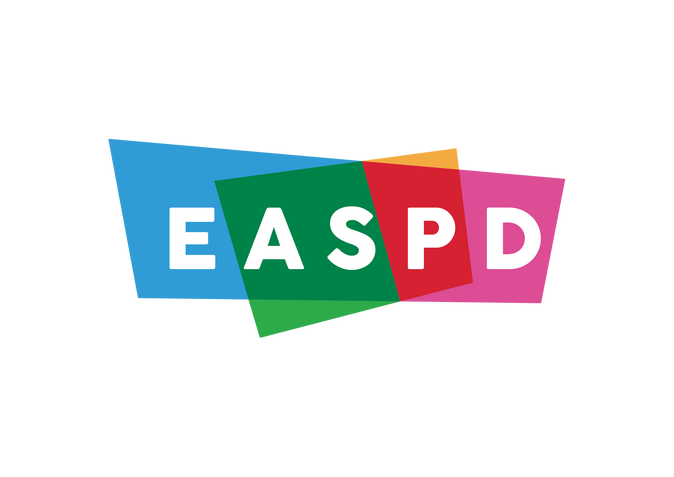 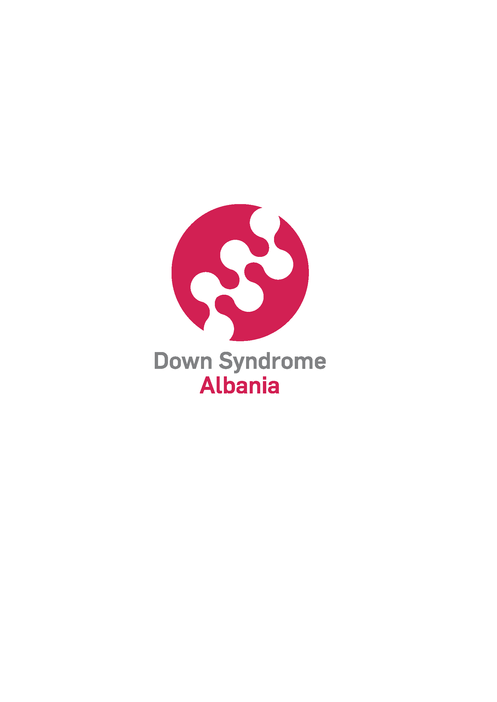 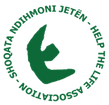 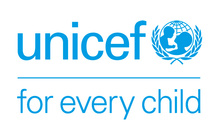 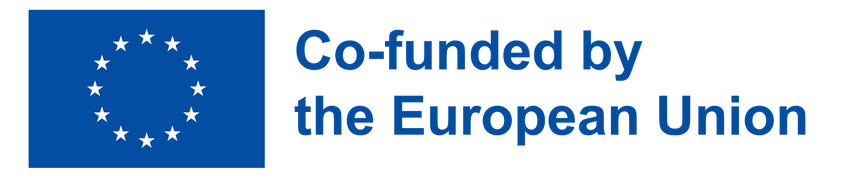 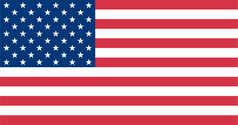 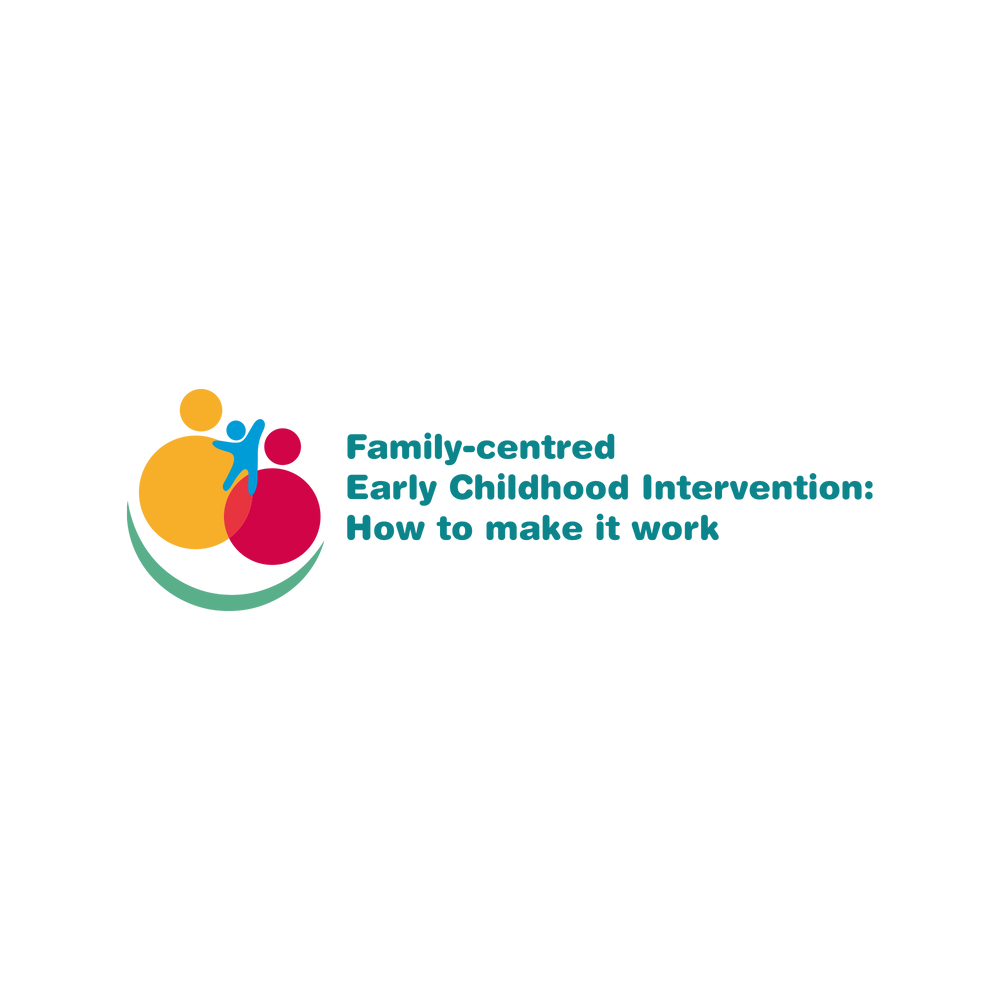 Cboard in Montenegro-
A Voice for Every Child
Ivana Cekovic, Education Officer
UNICEF CO Montenegro
#FamilyCentredECI
https://www.youtube.com/watch?v=BZT3IptygC0&ab_channel=UnicefMontenegro
#FamilyCentredECI
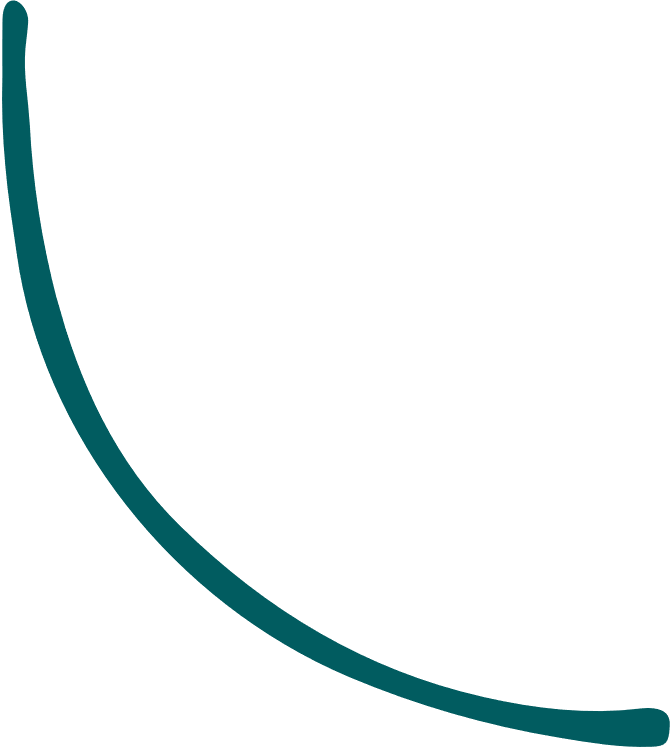 Process and Results
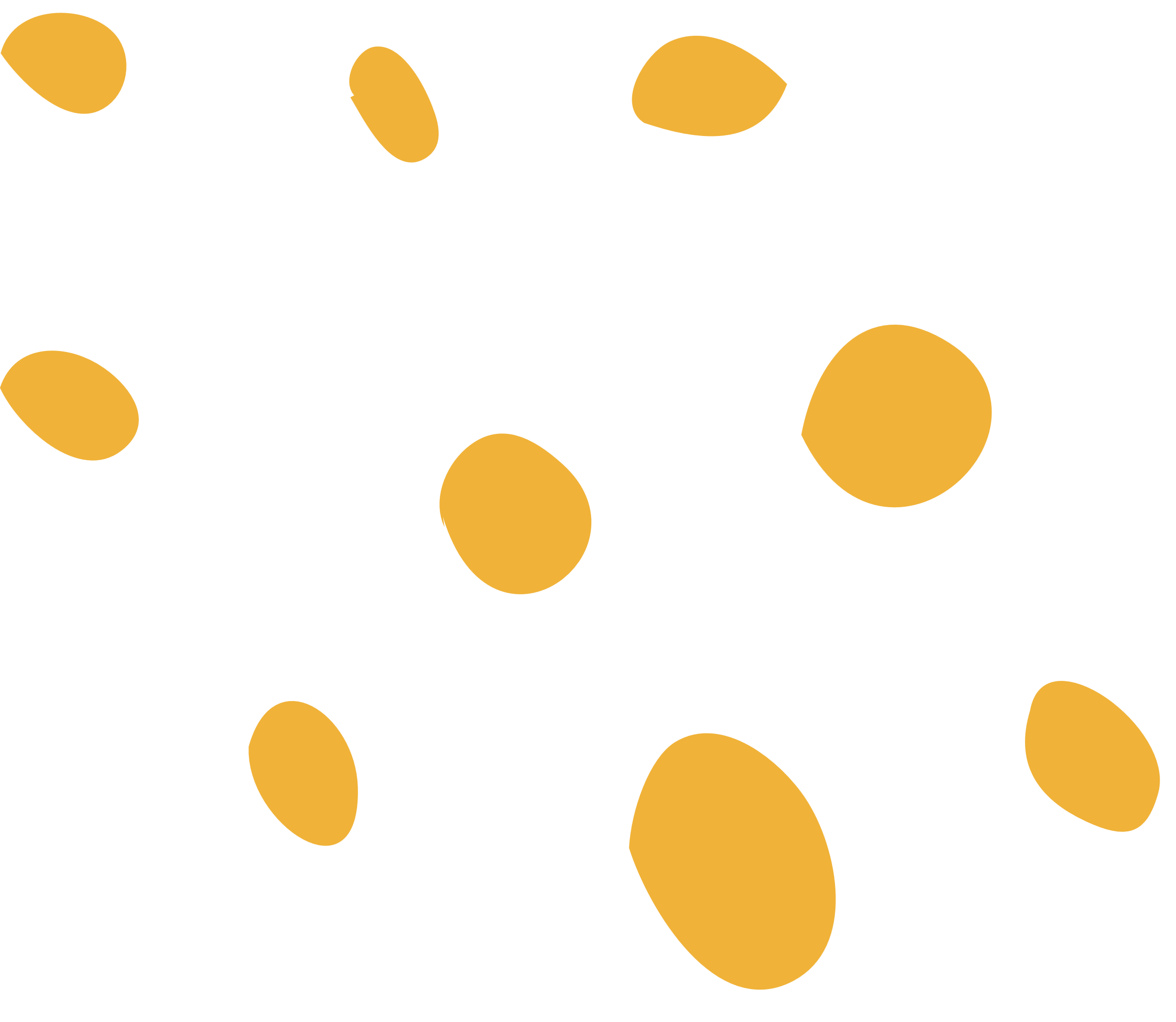 Cboard- an Augmentative and Alternative Communication (AAC) app designed for children with speech and language delays or impairments
Partners: Bureau for Education, Ministry of Education, schools and preschools
Adaptation and contextualization of symbols
Capacity building for teachers, professionals and parents on C Board and Early intervention
Implementation in preschools, schools, Resource Centers and at home
Before and after app use assessment  of progress
Coaching, monitoring and on-going support to professionals and parents
#FamilyCentredECI
Potential and challanges and way forward
Supports communication and interaction between the child, teacher, early intervention professionals and parents
Encourages learning to continue from school into the home and everyday family life
Lack of capacities of professionals and teachers to operate digital devices or assistive technology 
Parents lack confidence in supporting learning at home
Prejudices of professionals and parents about the use of digital assistive tools
Need to develop a sustainable model for digital devices to be available to all children in school/home
Continue SB4C activities with parents and professionals
Link the teaching and development process with early intervention programs
Expand implementation in health services as well as local community services (eg daycare centers).
#FamilyCentredECI
You all are invited to join 
EASPD PCT Member Forum meeting
16h15 – 18h15
Room Bogdani
#FamilyCentredECI